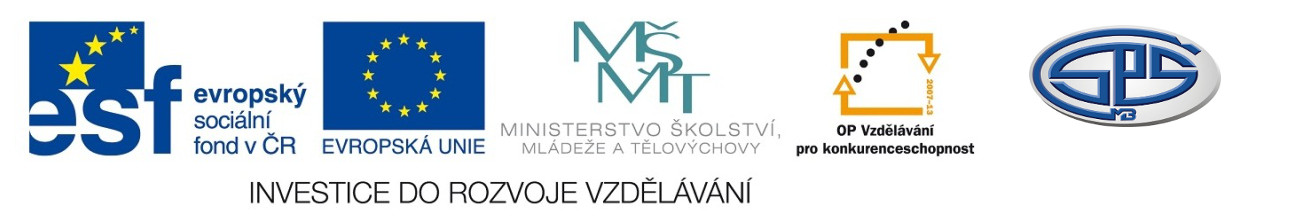 Kyslík, síra

PaedDr. Ivana Töpferová 


Střední průmyslová škola, Mladá Boleslav, Havlíčkova 456
CZ.1.07/1.5.00/34.0861
MODERNIZACE VÝUKY
Anotace:   výuková prezentace v prvním ročníku studia 
Předmět: chemie
Ročník: I. ročník SŠ
Tematický celek: anorganická chemie 
Klíčová slova:  výskyt, vlastnosti, výroba, použití kyslíku, síry, sloučeniny
Forma: vysvětlování, demonstrace 
Datum vytvoření:  29. 8. 2013
KyslíkO
Prvek 16. (VI.A) skupiny periodické soustavy prvků
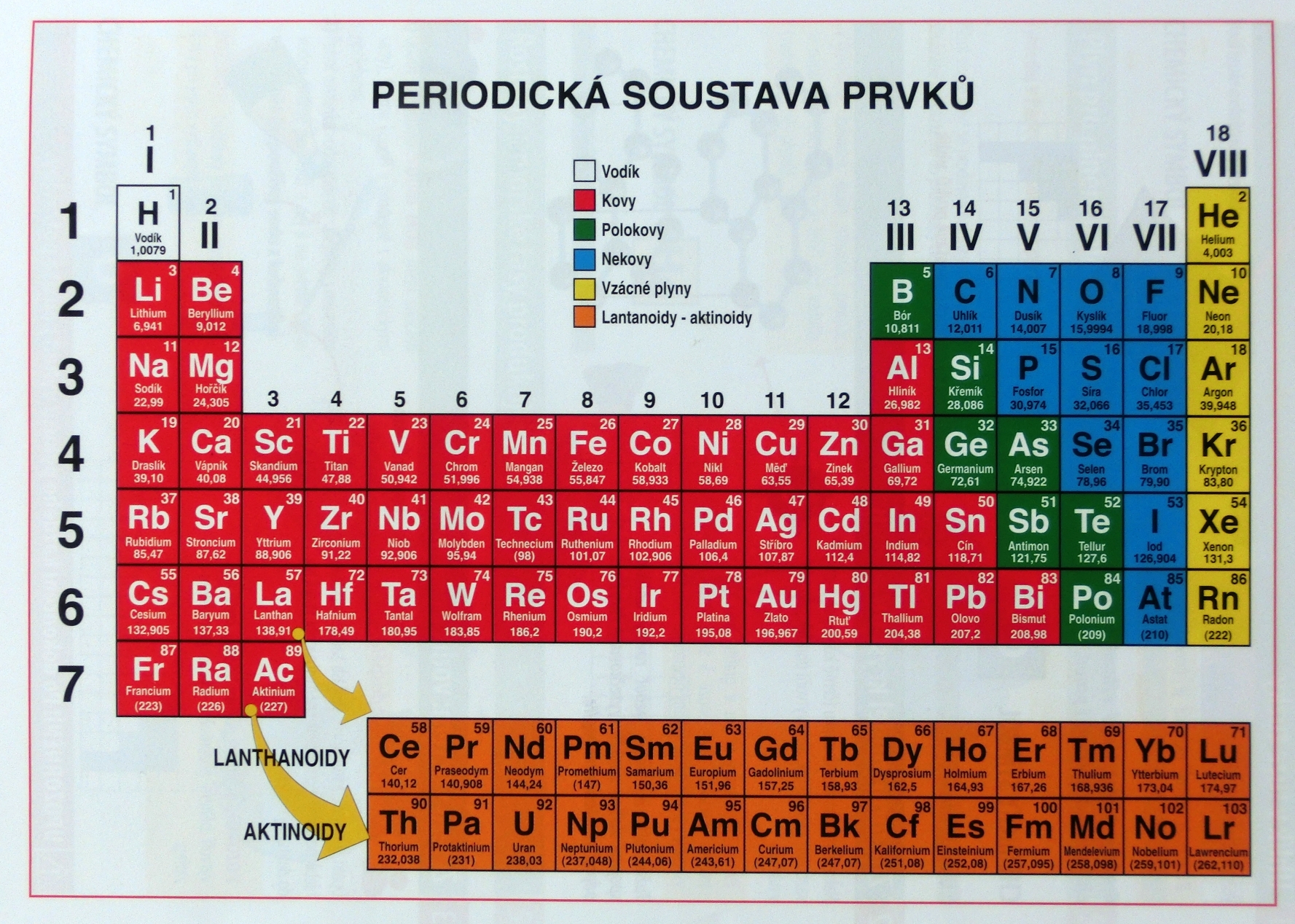 Obr. 1 Periodická soustava prvků
Výskyt kyslíku
nejrozšířenější prvek na Zemi 
součást atmosféry (tvoří 21% objemu), vod,
  zemské kůry (až 49% hmotnosti; minerály, horniny – vázaný ve sloučeninách), organismů (biogenní prvek)
potřebný k dýchání, pro život na Zemi
volný tvoří dvouatomové molekuly O2
	tříatomové molekuly O3 ozon

Přírodní kyslík je směsí tří izotopů:
       (99,76%)          (0,04%)            (0,20%)
Fyzikální vlastnosti kyslíku
O2
bezbarvý plyn, bez chuti a zápachu
těžší než vzduch
nepatrně rozpustný ve vodě
  O3
namodralý jedovatý plyn, ostrého zápachu 
vzniká ve vyšších vrstvách atmosféry (kolem 30 km) účinkem ultrafialového záření nebo elektrického výboje (blesku) na molekuly O2
organismy chrání před škodlivým ultrafialovým zářením – snižováním jeho obsahu vznikají „ozonové díry”
ve vyšších koncentracích je zdraví škodlivý přízemní ozon
Chemické vlastnosti kyslíku
vytváří sloučeniny téměř se všemi prvky
vysoce reaktivní
není hořlavý, ale podporuje hoření (exotermní reakce provázená vývojem tepla, světla)
reaguje s nekovy, kovy, různými sloučeninami
podílí se na korozi kovů, kažení potravin, tlení, …
  
    C + O2 →  CO2    
    S + O2  → SO2
 4 Fe + 3 O2 → 2 Fe2O3
Laboratorní příprava a průmyslová výroba kyslíku
Laboratorní příprava
tepelný rozklad některých kyslíkatých sloučenin
  2 KClO3 → 2 KCl + 3 O2
   2 H2O2  →  2 H2O + O2
elektrolýza vody

Průmyslová výroba
frakční destilací zkapalněného vzduchu
Použití kyslíku
O2
svařování a řezání kovů
v hutnictví při výrobě oceli a dalších kovů
stlačený v ocelových nádobách s modrým pruhem ve zdravotnictví, letectví, hornictví, kosmonautice
jako okysličovadlo v raketových motorech, kapalný kyslík LOX (liquid oxygenum) je složkou paliv pro raketové motory
O3
 dezinfekce vody (ozonizace) a vzduchu
 bělení textilních vláken
Významné sloučeniny kyslíku
oxidy
kyslíkaté kyseliny
soli
hydroxidy

Uveďte konkrétní příklady těchto sloučenin.
Síra S
Prvek 16. (VI.A) skupiny periodické soustavy prvků
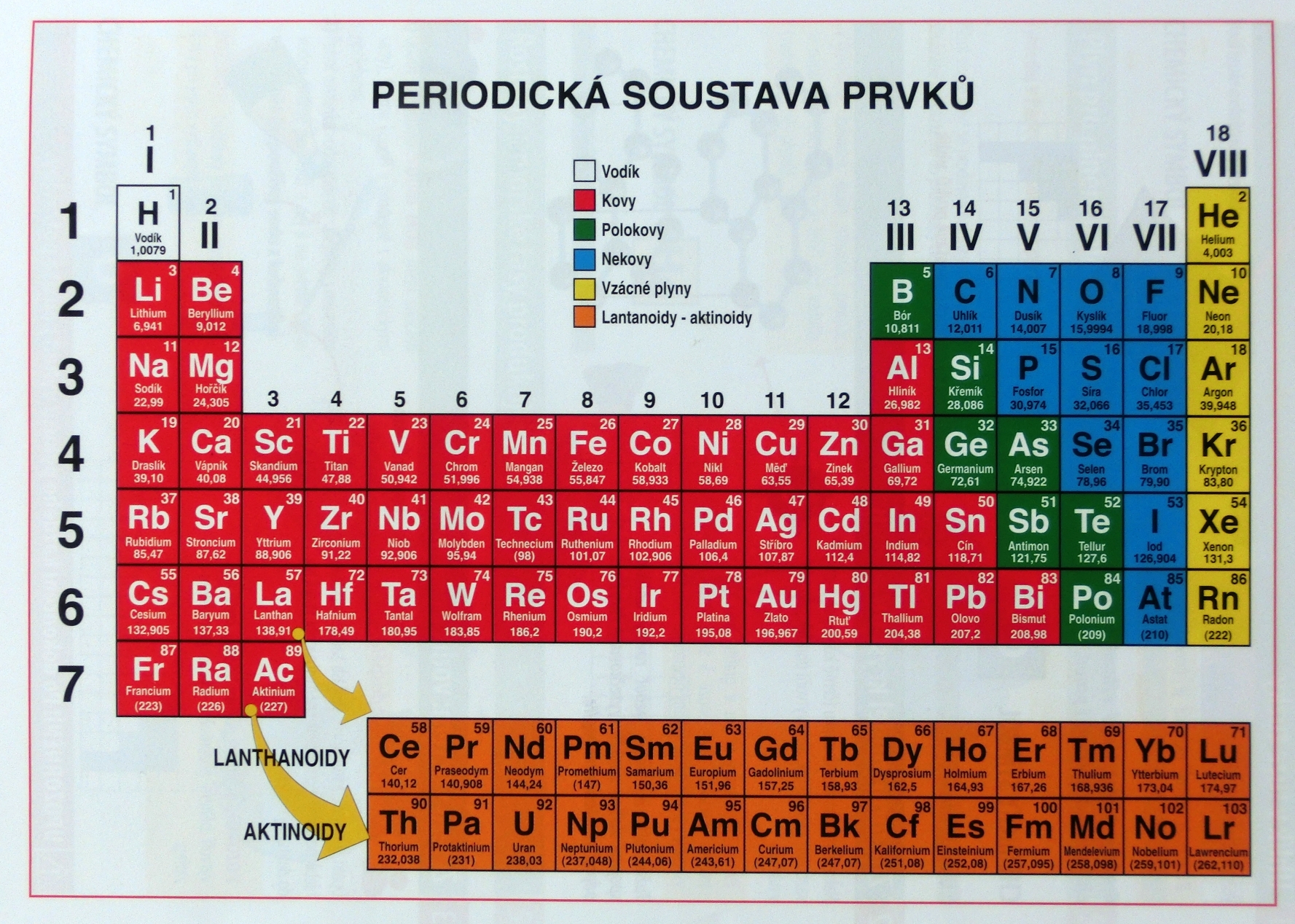 Obr. 1 Periodická soustava prvků
Výskyt síry
volná je v okolí sopečných kráterů
vázaná ve sloučeninách anorganických (sulfidy – nerosty galenit PbS, sfalerit ZnS, pyrit FeS2, …; sírany – nerost sádrovec CaSO4.2H2O; oxid siřičitý, sulfan) i organických (bílkoviny)
stopově se vyskytuje i v uhlí, v zemním plynu a ropě
vyskytuje se v různých formách: krystalická, plastická, amorfní
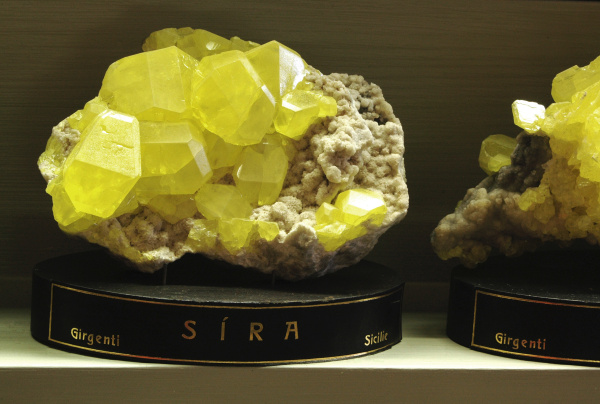 Obr. 2  Síra krystalická
Fyzikální a chemické vlastnosti
síra je pevná žlutá, krystalická nebo prášková
hořlavá
nerozpustná ve vodě
za vyšší teploty reaguje s kovy i nekovy
má oxidační i redukční vlastnosti
na vzduchu hoří modrým plamenem na oxid siřičitý (jedovatý bezbarvý plyn,
který pronikavě zapáchá, dráždí
dýchací cesty):
   S + O2 → SO2
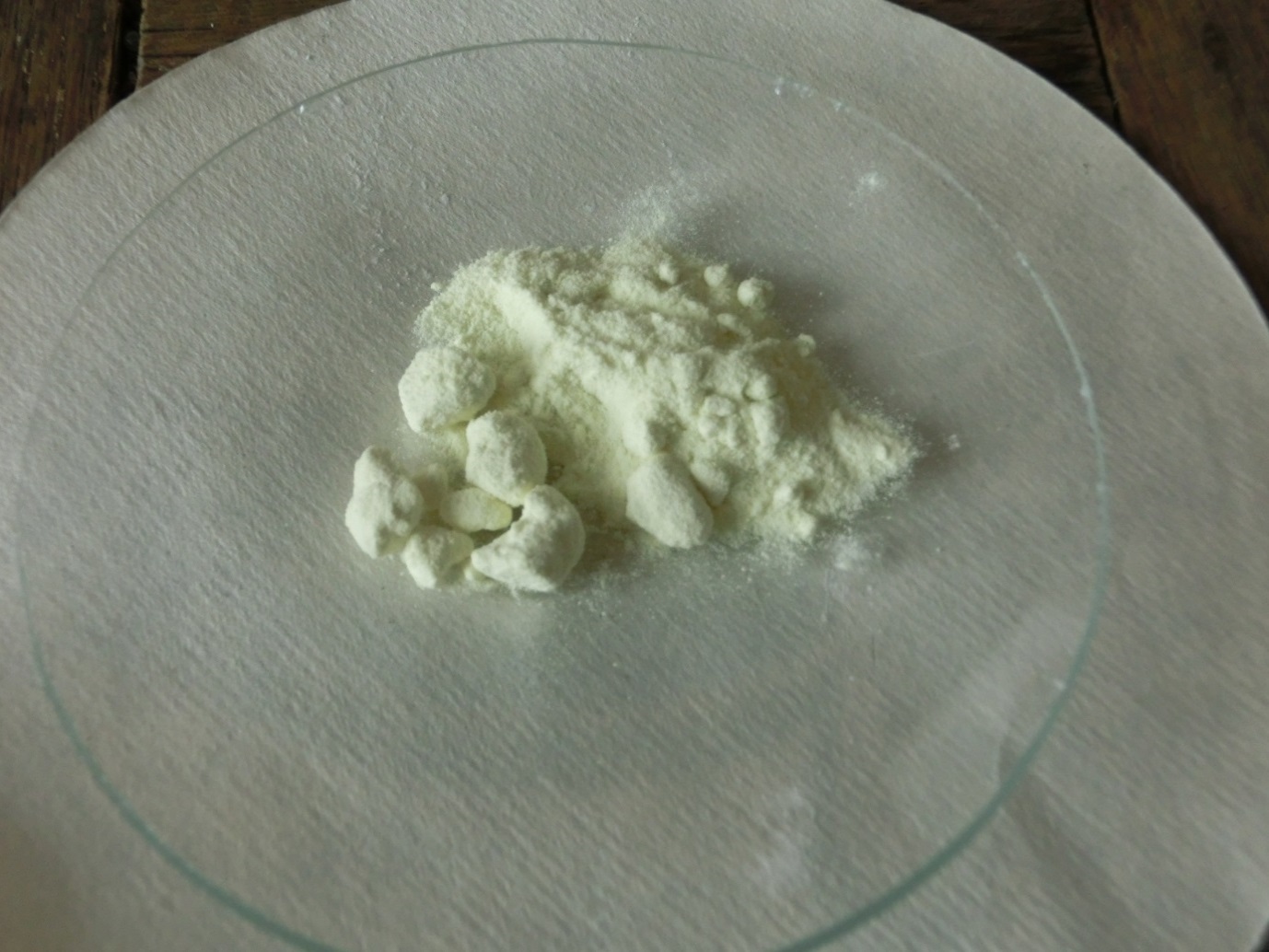 Obr. 3  Síra prášková
Použití síry
k výrobě kyseliny sírové
k vulkanizaci kaučuku
k dezinfekci sudů ve vinařství, konzervaci potravin
k výrobě prostředků na ochranu rostlin
součást výbušnin, zábavné pyrotechniky
součást farmaceutických preparátů
Kyselina sírová
čirá, olejovitá kapalina
koncentrovaná kyselina sírová má schopnost odebírat látkám vodu (dehydratační účinky)
Všechny organické látky obsahují uhlík. Pokud organické látce odebereme vodu, zčerná (zuhelnatí) – uhlík se vyloučí.   
koncentrovaná kyselina sírová má oxidační účinky
používá se k výrobě umělých hnojiv,
výbušnin, barviv, léčiv, plastů, 
anorganických látek, jako elektrolyt 
v akumulátorech
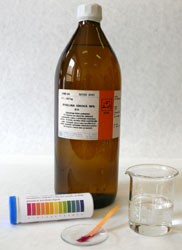 Obr. 4  Kyselina sírová
Výroba kyseliny sírové:
1. fáze výroby:
2. fáze výroby:
3. fáze výroby:
Bezkyslíkaté sloučeniny síry
Sulfan H2S
bezbarvý, jedovatý zapáchající plyn
v přírodě vzniká při hnití bílkovin

Oxid siřičitý SO2
bezbarvý, štiplavý, jedovatý plyn
do ovzduší se dostává spalováním pevných paliv 
v tepelných elektrárnách
ničí jehličnaté lesy, ohrožuje zdraví 
lidí, působí korozivně, způsobuje
kyselé deště
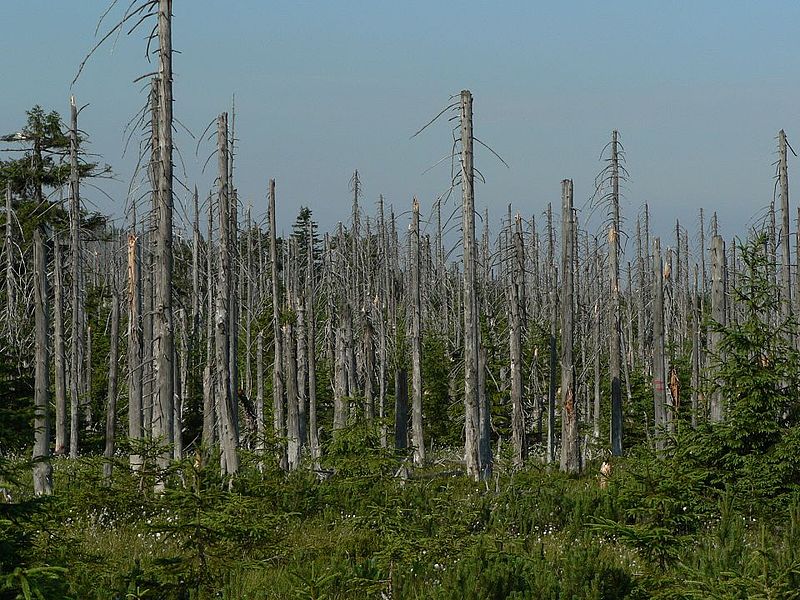 Obr. 5  Stromy zasažené kyselým deštěm
Seznam obrázků:
Obr. 1, 3  foto Ivana Töpferová
Obr. 2 Síra krystalická. Zdroj: ces.mkcr.cz . [online]. [vid. 29.8.2013]. Dostupné z: http://ces.mkcr.cz/cz/img/3/2/8/p2307.jpg
Obr. 4  Kyselina sírová. Zdroj: www.zschemie. [online]. [vid. 29.8.2013]. Dostupné z:
http://www.zschemie.euweb.cz/sira/kyselina1.jpg
Obr. 5 Stromy zasažené kyselým deštěm. Zdroj: Wikimedia Commons 7.7.2006 [online]. [vid. 29.8.2013]. Dostupné z: http://upload.wikimedia.org/wikipedia/commons/0/0c/Acid_rain_woods1.JPG
Použité zdroje:
ŠIBOR, J., PLUCKOVÁ, I., MACH, J. Chemie pro 8. ročník. Úvod do obecné a anorganické chemie. Brno: NOVÁ ŠKOLA, s.r.o., 2010. ISBN 978-80-7289-133-7.
BANÝR, J., BENEŠ, P. A KOLEKTIV. Chemie pro střední školy. Praha: SPN, a.s., 1995. ISBN 80-85937-11-5.
Čtrnáctová, H., KOLÁŘ, K., SVOBODOVÁ, M., ZEMÁNEK, F. Přehled chemie pro základní školy. Praha: SPN a.s. , 2006. ISBN 80-7235-260-1.
VLČEK J., Základy středoškolské chemie. Praha: Ing. Jiří Vlček vlastním nákladem s využitím distribuční sítě nakladatelství BEN-technická literatura, 2007. 
BÁRTA, M. Chemické prvky kolem nás. Brno: Edika, 2012.
	ISBN 978-80-266-0097-8.